Figure 2. (a, b) Series of rostral (top) to caudal (bottom) coronal sections from cases M1 and M2 (A) and from cases M3 ...
Cereb Cortex, Volume 19, Issue 9, September 2009, Pages 2114–2130, https://doi.org/10.1093/cercor/bhn236
The content of this slide may be subject to copyright: please see the slide notes for details.
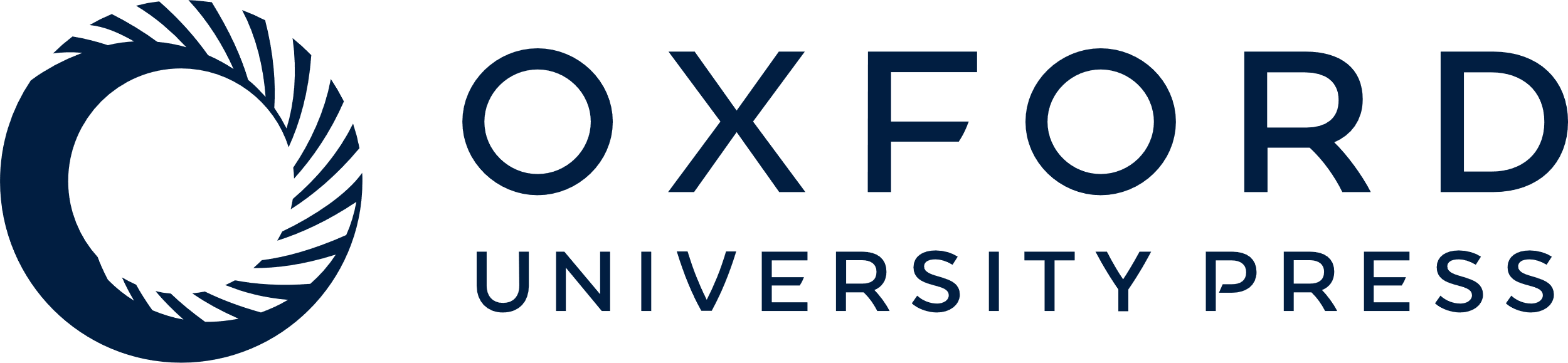 [Speaker Notes: Figure 2. (a, b) Series of rostral (top) to caudal (bottom) coronal sections from cases M1 and M2 (A) and from cases M3 and M4 (b) illustrating the extents of the bilateral tracer injections in gray, as well as the unilateral MTL removals and forebrain commissurotomies. Note that the MTL removal was on the left in cases M1 and M2 and on the right in the others. Numerals preceded by + refer to approximate coronal levels anterior to the interaural plane. See Figure 1 for abbreviations.


Unless provided in the caption above, the following copyright applies to the content of this slide: Published by Oxford University Press 2009.This is an Open Access article distributed under the terms of the Creative Commons Attribution Non-Commercial License (http://creativecommons.org/licenses/by-nc/2.0/uk/) which permits unrestricted non-commercial use, distribution, and reproduction in any medium, provided the original work is properly cited.]